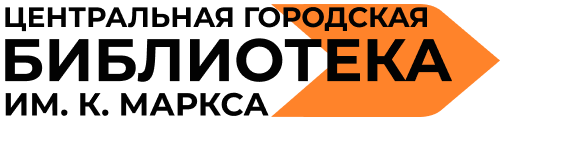 Методический совет
планируем 2022
«Новогодняя столица
России»
В течение года необходимо провести мероприятие с библиотекой
федерального округа
В  библиотеках состоятся квесты, эстафеты, спортивные состязания, игры, интерактивные мероприятия, будут оформлены инсталляции, фан-зоны, пресс-точки, выставки и многое другое.

В течение года в библиотеках города дети пишут письма библиотекам
городов побратимов

Основное празднование запланировано с 15.12.2022 по 15.01.2023
Мероприятия:
1.книжная выставка;
2. встреча с писателем;
3. литературно-музыкальная композиция:
национальные песни и танцы; 
литературный микс;
4. кухни народов России:    
 -онлайн- мастер-класс; 
- кулинарный беспредел (нарисовать рисунок и написать оригинальный рецепт);
5. создание национального костюма:
 -показ мод;
 - конкурс рисунков нац. костюма; 
6. конкурсы и викторины;
7. видео-презентация;
8. мастер-класс:           
 - гончарное мастерство;   
 - резьба по дереву;            
 - вышивка;                         
 - создание национальной игрушки;
Фестиваль будет посвящен «Новогодней столице России»
Международный фестиваль
«Книжная Сибирь»
«Молодежный чемпионат
мира по хоккею»
Открытие 47-го Чемпионата Мира по хоккею с шайбой среди молодёжных команд пройдёт 26 декабря 2022 года, а закрытие - 6 января 2023 года.
Туристы смогут посмотреть прямую трансляцию чемпионата в библиотеках города Новосибирска. Но главным значимым событием станет спортивный флешмоб 
«Книжная снежинка» с участием волонтеров.
«85-летие
Новосибирской области»
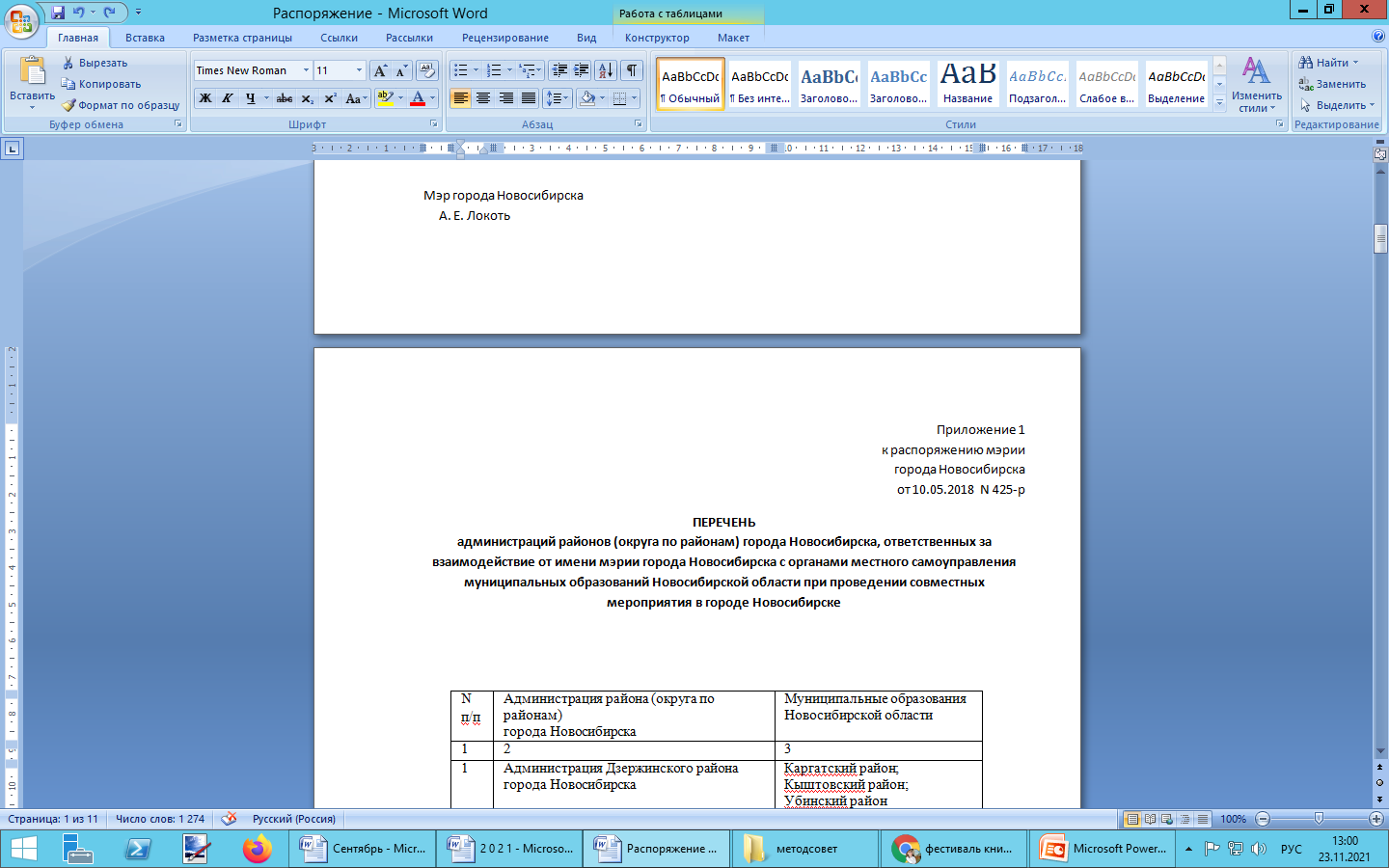 «Конференция с библиотекой
им. Н. А. Некрасова»
9 декабря в 15-00
1. «Организация библиотечного пространства на примере создания модельной библиотеки», 
   Бусаргина И. В., главный библиотекарь МКУК ЦБС ЦО
2. Библиотека им. В. В. Куйбышева
«Библиотечные чтения»
Темы года
Российская Федерация
2018–2027 – Десятилетие детства в Российской Федерации
(Указ Президента РФ от 29 мая 2017 года N 240)
В 2022 Россия отметит 350-летие со дня рождения Петра I
(Указ Президента РФ от 25 октября 2018 года N 609)
2022 – Год народного искусства и нематериального культурного наследия народов Российской Федерации
(«Перечень поручений по итогам заседания Совета по культуре и искусству», утвержден Президентом РФ 20 февраля 2019 года N Пр-240)
По решению Организации Объединённых Наций
 
2013–2022 – Международное десятилетие сближения культур
2022–2032 – Десятилетие языков коренных народов
2018–2028 – Международное десятилетие действий
«Вода для устойчивого развития»
2021–2030 – Десятилетие наук об океане в интересах устойчивого развития 
2021–2030 – Десятилетие Организации Объединённых Наций
по восстановлению экосистем 
 
Под эгидой ЮНЕСКО
2022 год - город Гвадалахара (Мексика) объявлен Всемирной столицей книги
«Календарь знаменательных дат»
Юбилейные даты 2022 в России
1160 лет со времени зарождения российской государственности.  
780 лет со дня победы русских воинов князя Александра Невского над немецкими рыцарями на Чудском озере (Ледовое побоище, 5 апреля 1242)
 
410 лет со времени освобождения Москвы Нижегородским ополчением от польско-литовских интервентов в ноябре 1612 года. 
 
350 лет со дня рождения Петра I  
210 лет cо дня победы русской армии в Отечественной войне 1812 года
 
210 лет со времени Бородинского сражения в Отечественной войне 1812 года (7 сентября 1812 года)
 
100 лет со дня образования СССР (Союза Советских Социалистических республик) (30 декабря 1922)
 
80 лет со дня окончания битвы под Москвой (30.09.1941 – 20.04.1942)
 
80 лет со дня начала Сталинградской битвы (17 июля 1942)
«Календарь знаменательных дат»
Обращаю ваше внимание на юбилейные даты, отмеченные указами Президента Российской Федерации: это
 
Празднование в 2022 году 300-летия прокуратуры России 
 
100-летие со дня рождения Александра Александровича Зиновьева – выдающегося философа, социолога, писателя
 
100-летие основания конструкторского бюро публичного акционерного общества «Туполев» (российская компания-разработчик авиационной техники)
 
150-летие со дня рождения Владимира Арсеньева, русского этнографа, географа, исследователя Дальнего Востока и писателя
«Календарь знаменательных дат»
Скачать календарь
«Календарь знаменательных дат»
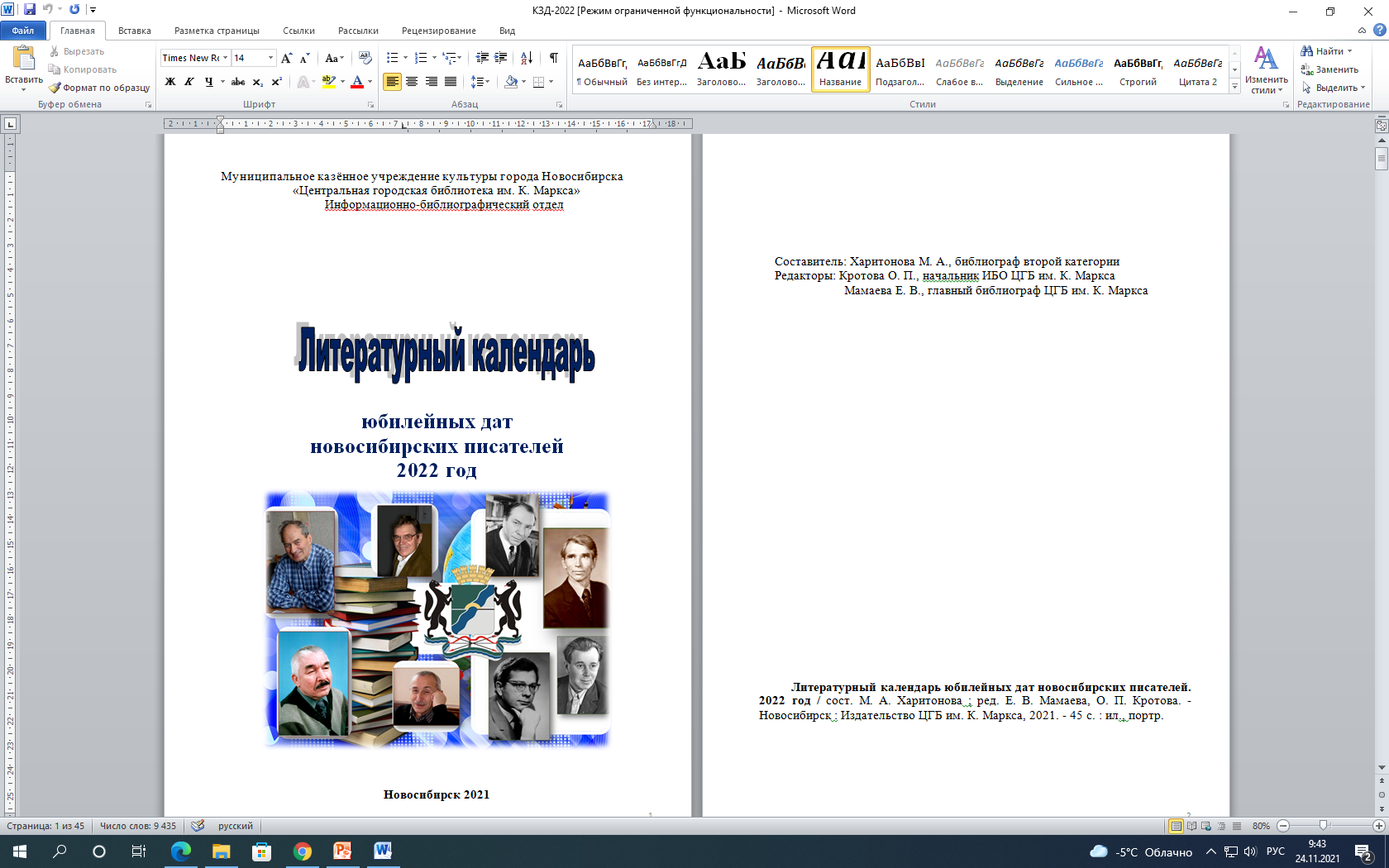